MŠ-J.Hanulu 6, SNV
Motivačné aktivity pre deti predškolského veku
TÉMA: Mesiac máj - V krajine lásky
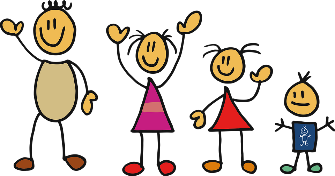 Cieľom nasledujúceho mesiaca máj je vybudovať a vedieť prejaviť pozitívny vzťah k rodine, domovu a jarnej prírode. 
Mesiac máj nazývame aj mesiacom lásky.
V máji oslavujú svoj sviatok – Deň matiek, ktorý pripadá na druhú májovú nedeľu.
V máji majú sviatok aj traja zamrznutí: Pankrác, Servác a Bonifác, potom môžeme veselo sadiť v záhradkách
V máji je príroda plná kvetov
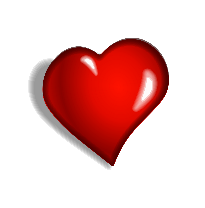 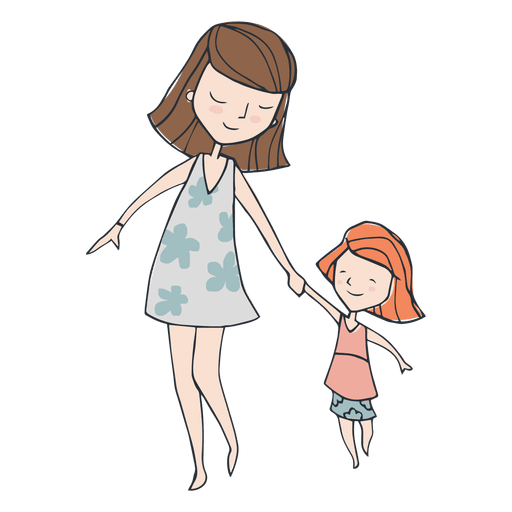 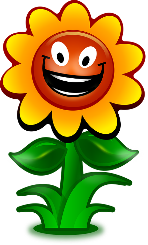 Jazyk a komunikácia
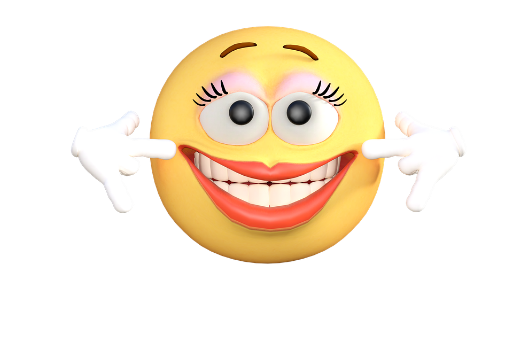 Vzhľadom ku krásnemu sviatku našich mamičiek si deti osvoja krátku básničku.
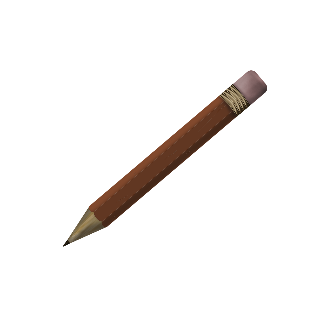 Grafomotorika
Spoločne s predškolákmi si zopakujme, ako pri kreslení držať ceruzu alebo farbičku správnym spôsobom.
Matematika a práca s informáciami
Matematické kartičky: hravou formou upevňovať poznanie číselného radu 


http://onlineskolka.sk/aktivity/matematicke-karticky/?fbclid=IwAR1Ah3zrmcb3rDTA2wpUe-i_lZuBB6nnF6z-IJH53uGsOkTB7-2fJfbnv5w
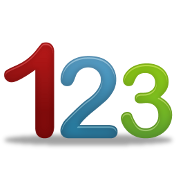 Človek a príroda
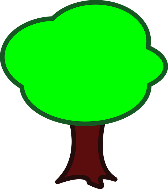 Dúha z kvetov: deti identifikujú rôznorodosť rastlinnej ríše, poznávajú častí rôznych rastlín (pekná aktivita aj pri pobyte vonku)
http://onlineskolka.sk/aktivity/%F0%9F%8C%88duha-z-kvetov%F0%9F%8C%BA%F0%9F%8C%B7%F0%9F%8C%BC/?fbclid=IwAR0eLIPzUL20pbuhd7N8zWlbFk3vH5Hgt48s65mTgTBZK6bAGRh4g5TTkRs
Jarné kvety- poznávať a pomenovať jednotlivé jarné kvety 
https://preucitelky.sk/pin/jarne-kvietky/?s=Jar&cat=0&post_type=pin&taglist[0]=000_jar&taglist[1]=042_grafomotorika&taglist[2]=logika&taglist[3]=strihanie&fbclid=IwAR3LYToIgWLNrZX4A9NlQM1lpoXE7eg3wpBTafQiwQXdRWbv4BTe5W1Ajmo
Človek a svet práce
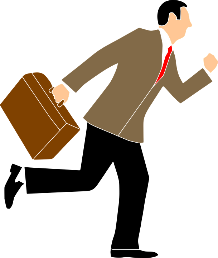 Vytvorme si recyklovaný kvietok
Upevňovať návyk strihania 

https://preucitelky.sk/pin/recyklovany-kvietok/?s=Jar&cat=0&post_type=pin&taglist[0]=strihanie&fbclid=IwAR3rquvjl1xssN4wgoDX8Z-tl_bGx5Pw-L2FI06UsVqzHqjZLLJ09IUkUic
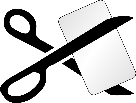 Umenie a kultúra – Výtvarná výchova
Kreslíme zvieratka – tieňohra 
Dieťa opíše aké zviera nakreslilo, opíše obsah kresby, precvičuje návyk držania kresliaceho nástroja 

https://www.facebook.com/Dobre-rady-a-napady/photos/a.228178550557987/3709571539085320/?type=3&theater
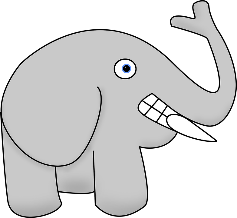 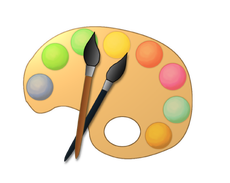 Umenie a kultúra – Hudobná výchova
Percepčné činnosti- slovenská hymna (aktívne počúvať hudobnú skladbu)
https://www.youtube.com/watch?v=kw5pWMPXJU4

Po nábreží koník beží- využiť tanečné prvky v jednoduchej choreografii 
https://www.youtube.com/watch?v=ITmgu-aKYnQ
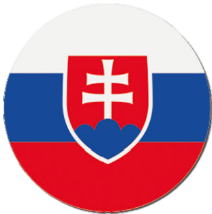 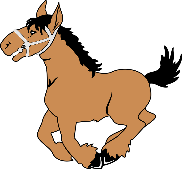 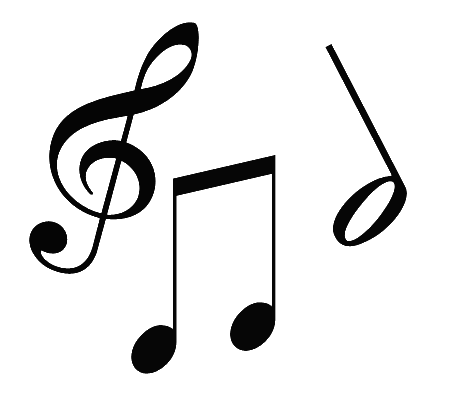 Zdravie a pohyb
Rozcvička pre deti- krátkym cvičením zdokonaľovať pohybovú a telesnú zdatnosť

https://www.youtube.com/watch?v=b7hUYxLheLs
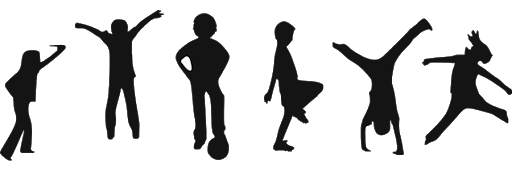 Bonusová hra 
https://www.facebook.com/archi1977/videos/10219302317801223
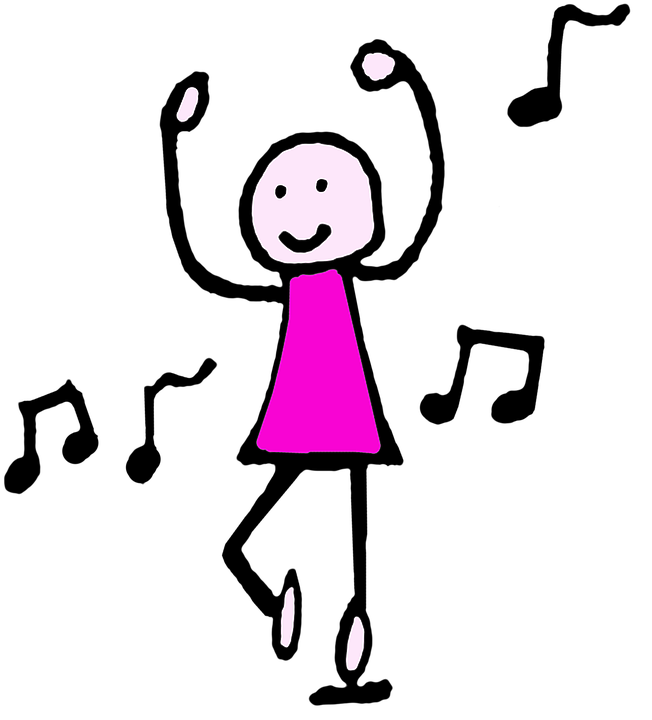 Ďakujem za pozornosť! 


Mgr. Lucia Tarajčáková